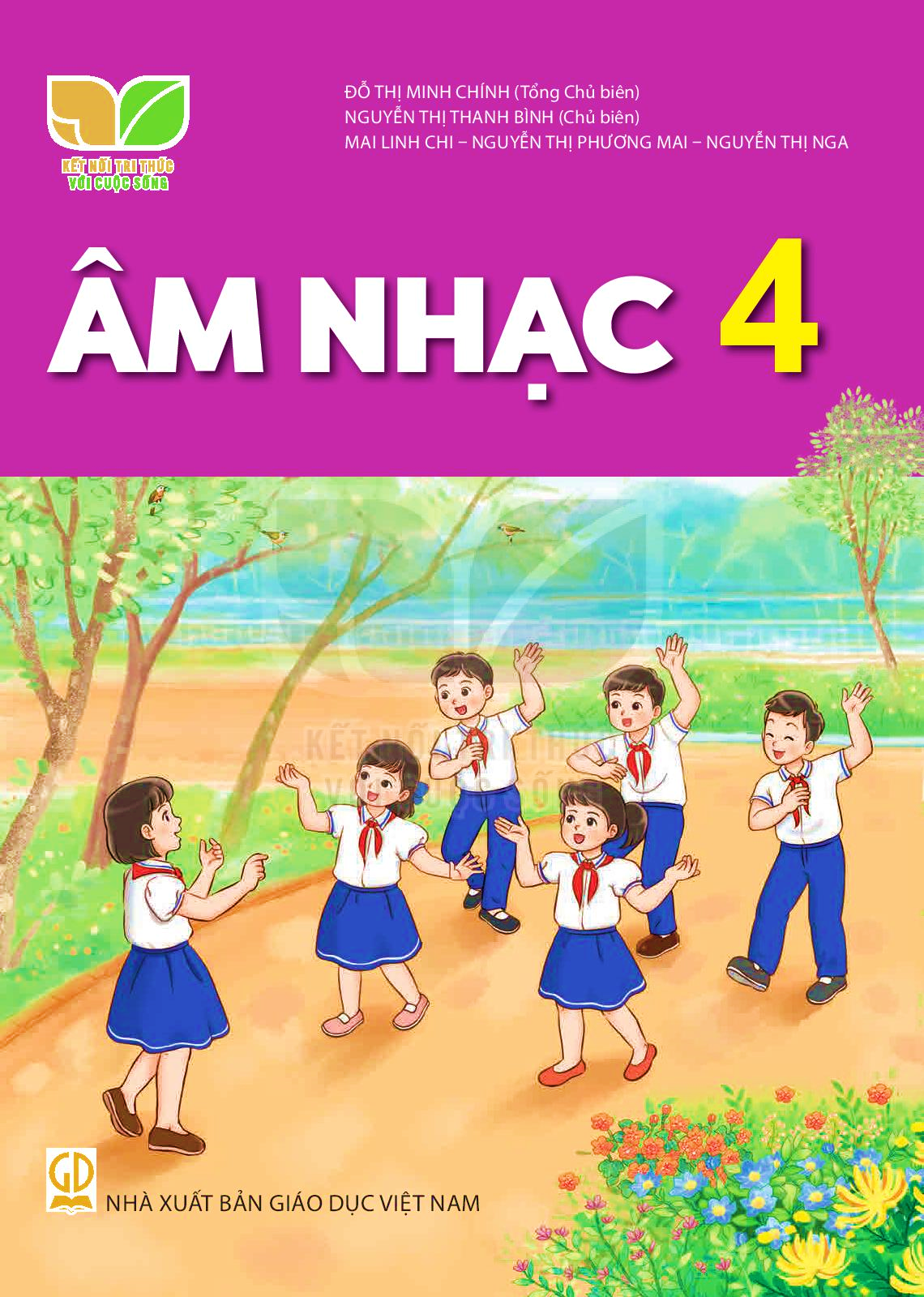 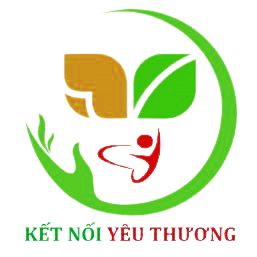 THẦY CÔ VUI LÒNG KHÔNG CHIA SẺ TÀI LIỆU CỦA CHƯƠNG TRÌNH ĐỂ CÓ CƠ HỘI GIÚP ĐỠ THÊM NHIỀU HOÀN CẢNH HỌC SINH KHÓ KHĂN NHÉ Ạ! XIN CHÂN THÀNH CẢM ƠN THẦY CÔ!
ĐỊA CHỈ KÊNH HỌC LIỆU ÂM NHẠC KẾT NỐI:
https://www.youtube.com/channel/UCO2d8nr48-iTs8byOJTX9PQ
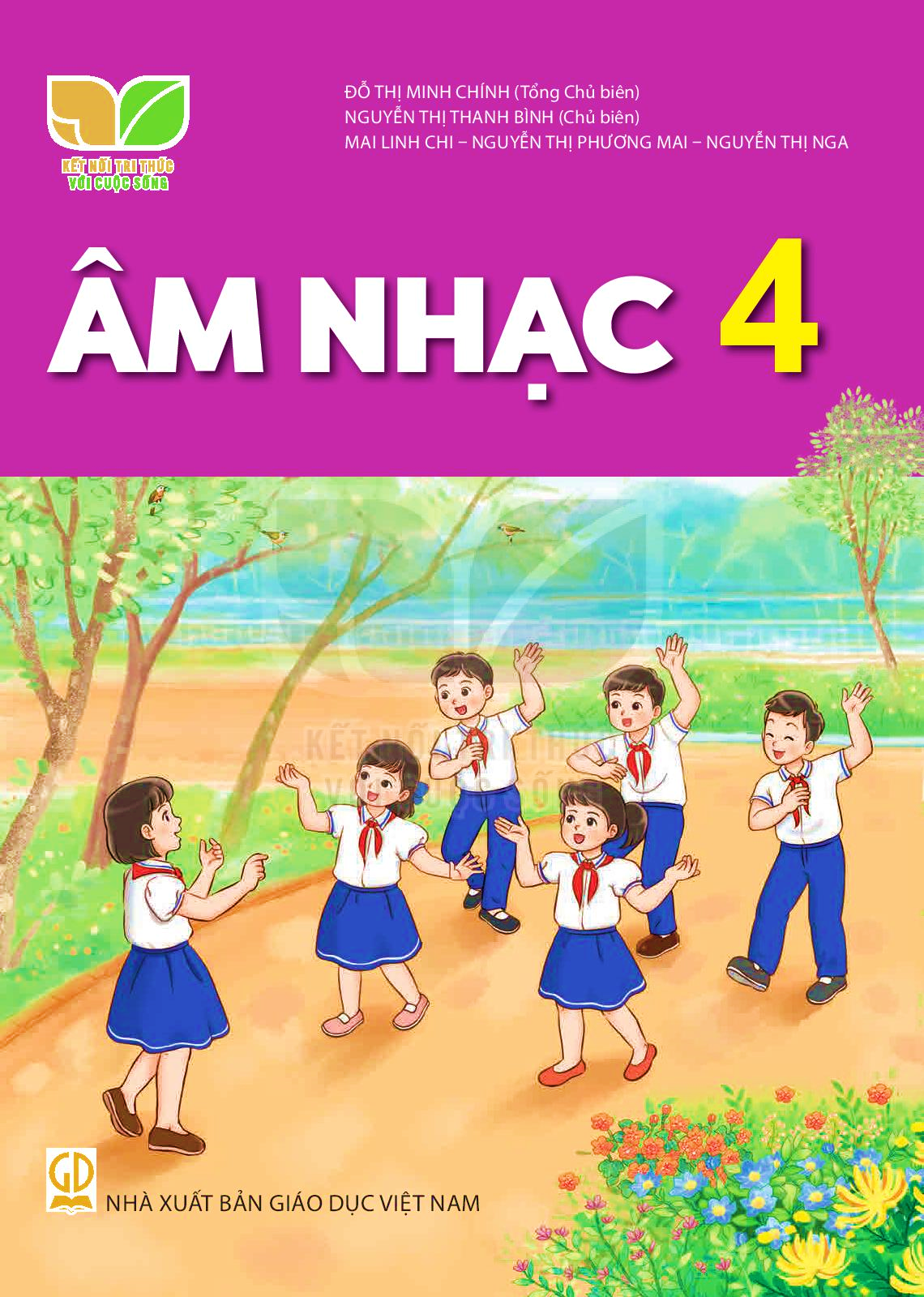 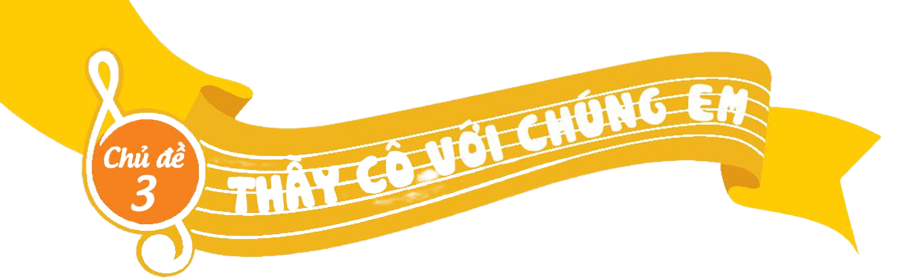 TIẾT 4
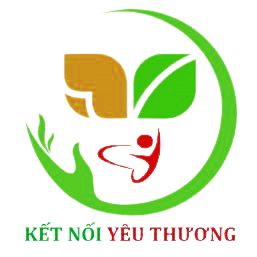 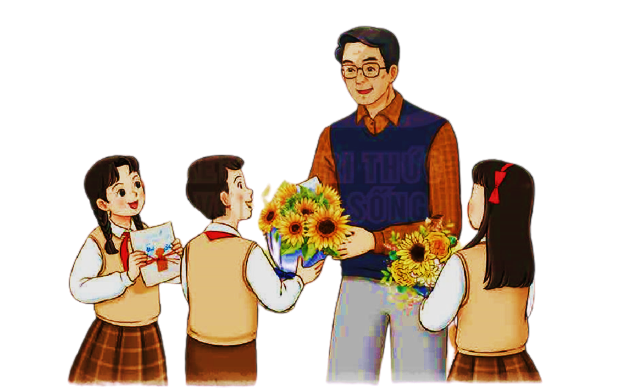 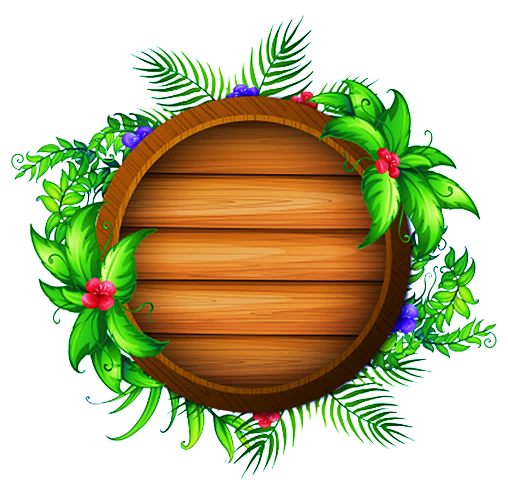 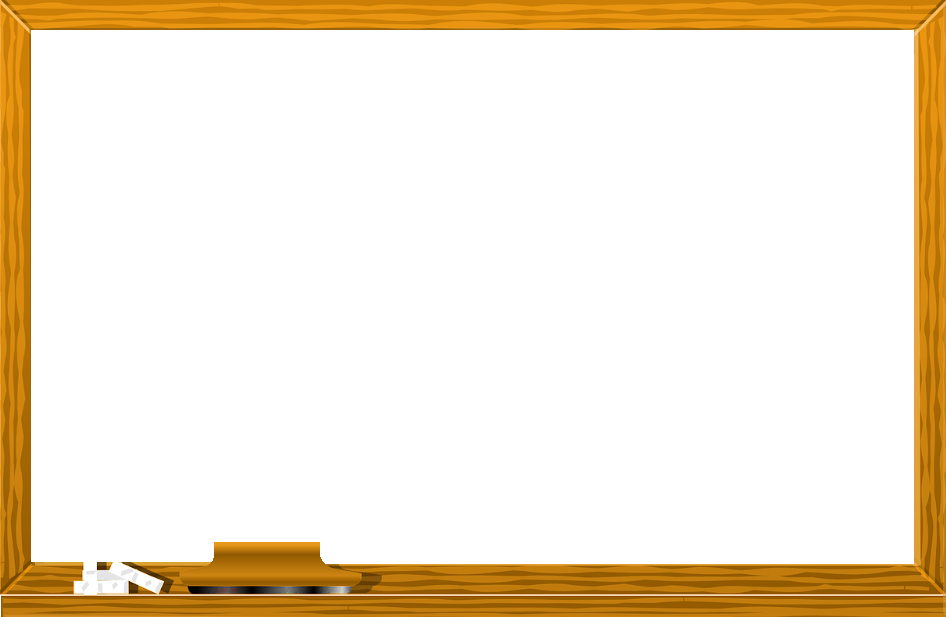 KHỞI
ĐỘNG
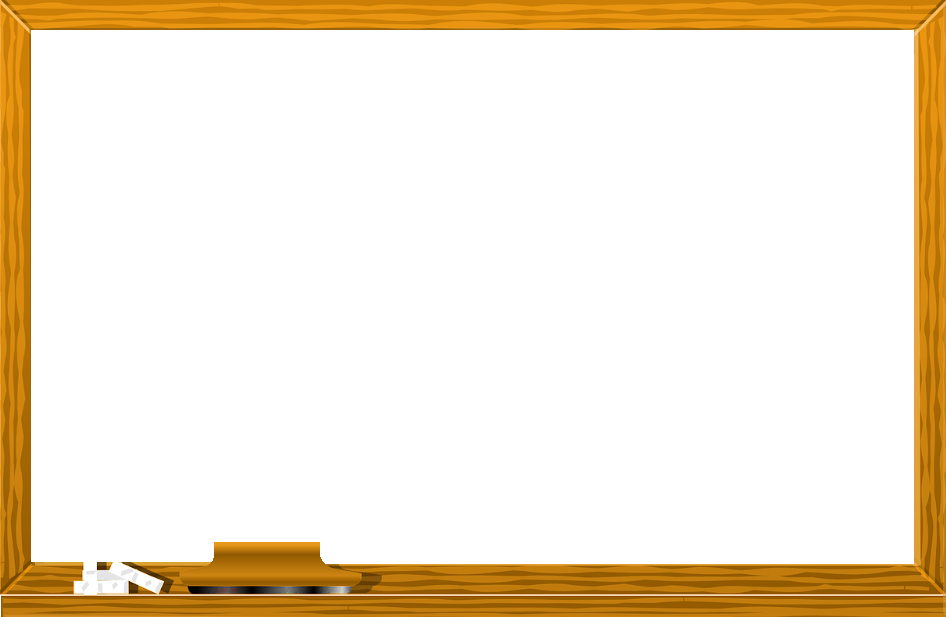 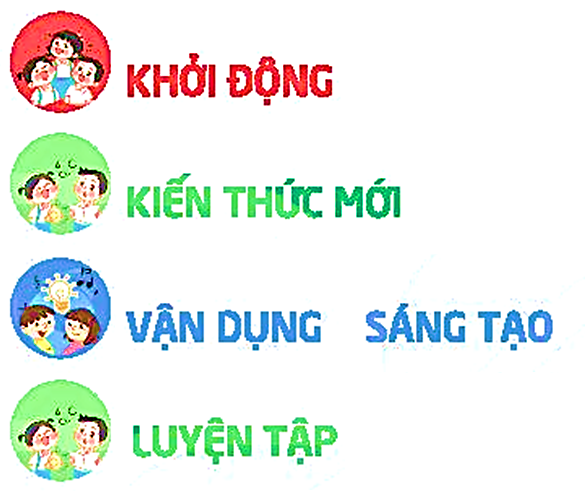 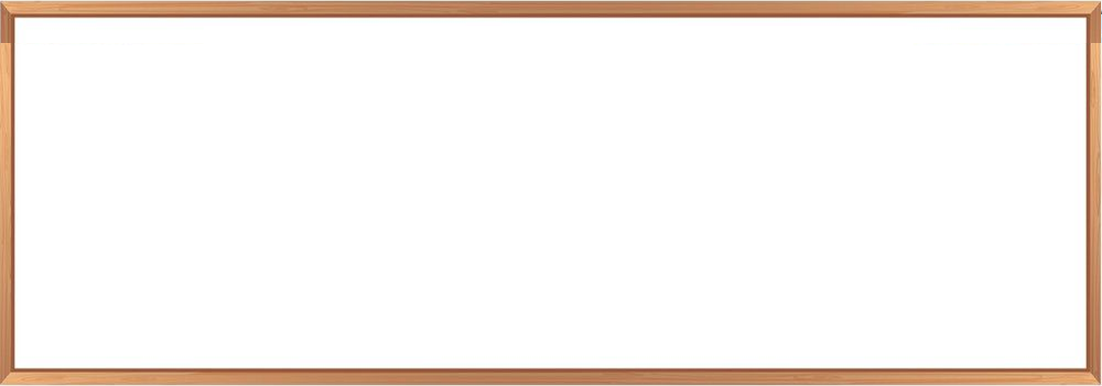 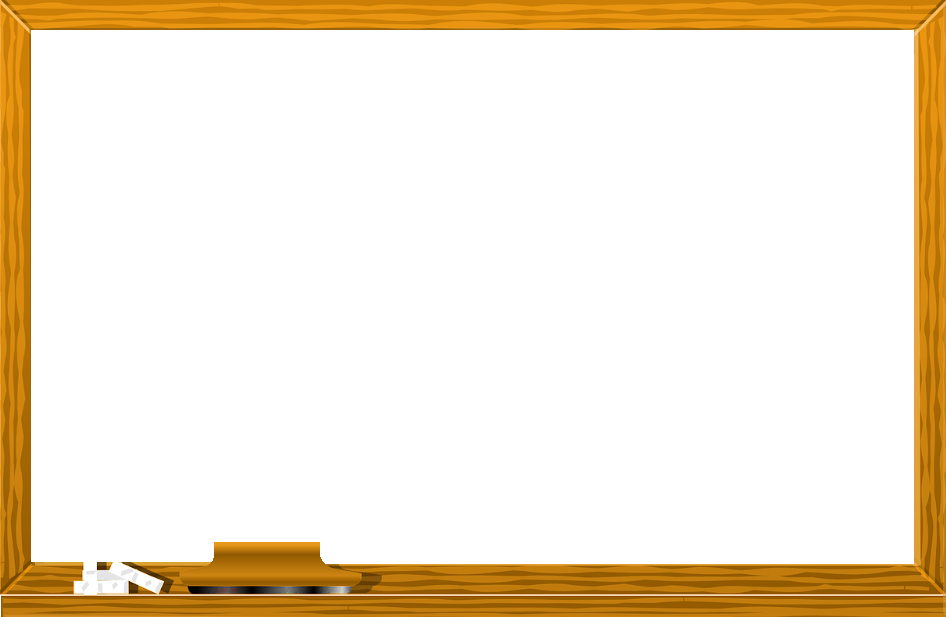 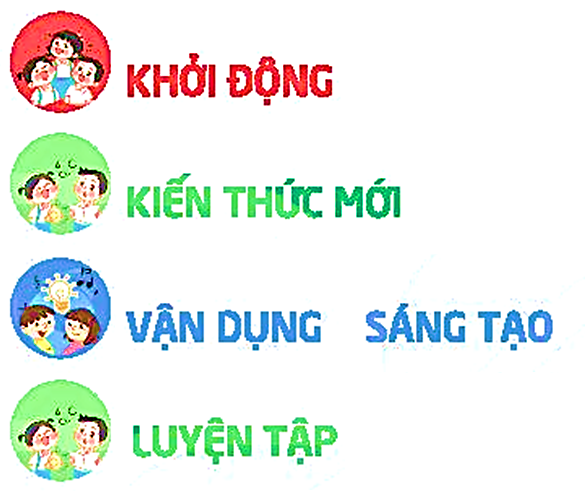 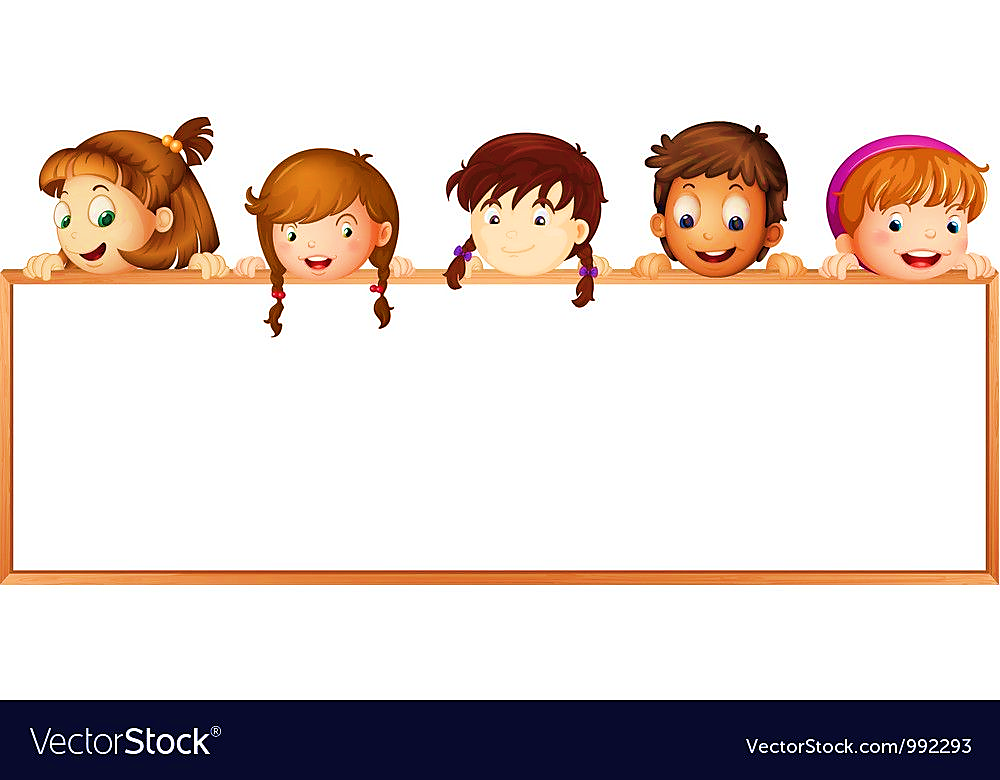 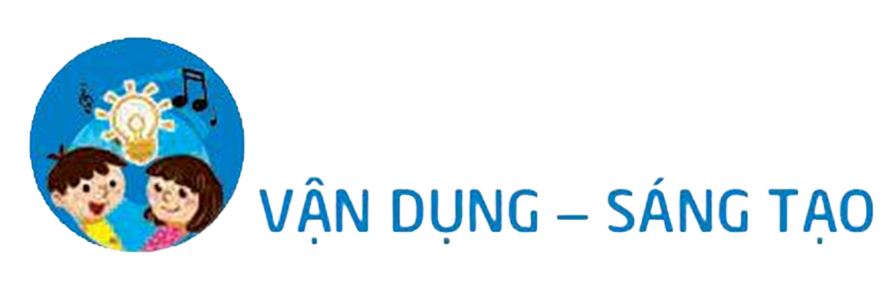 TỔ CHỨC CÁC HOẠT ĐỘNG VẬN DỤNG SÁNG TẠO
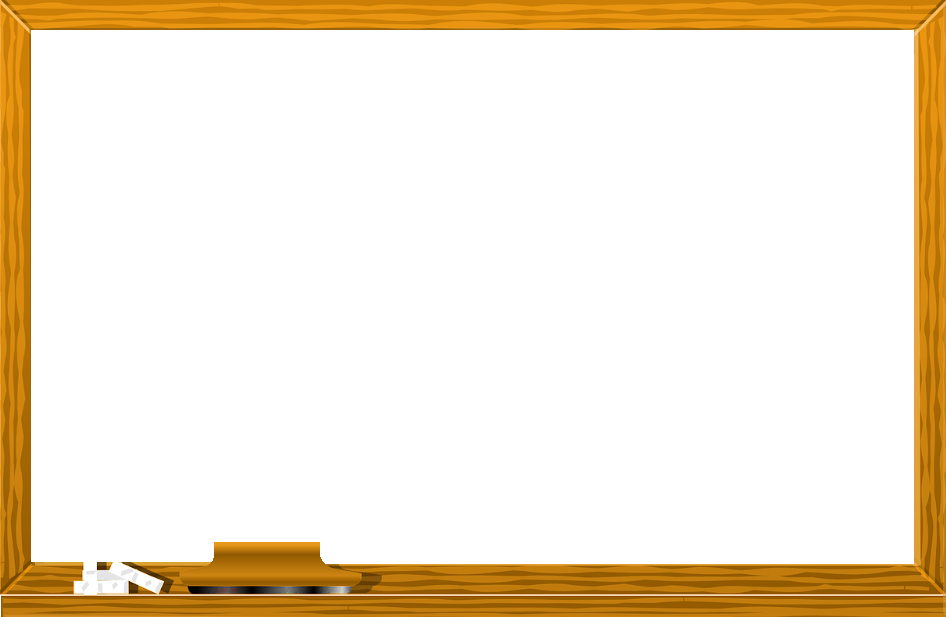 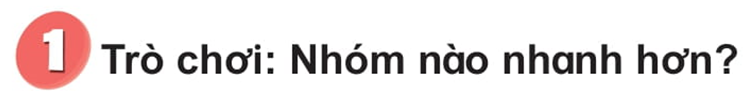 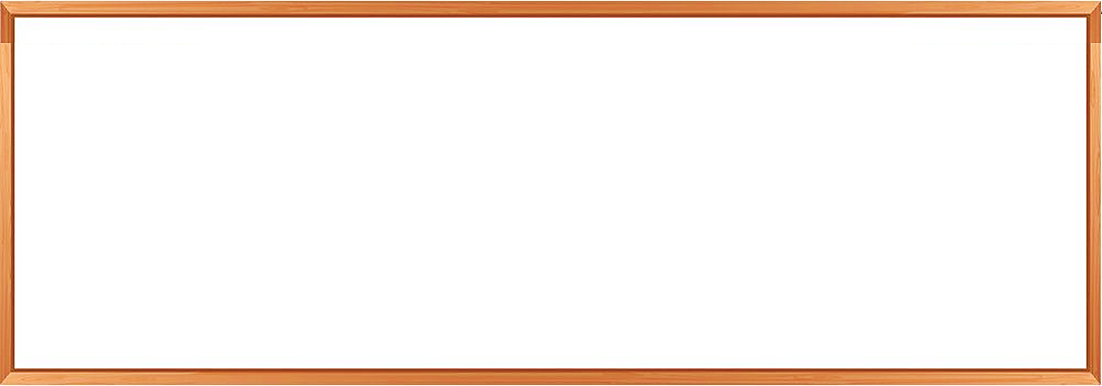 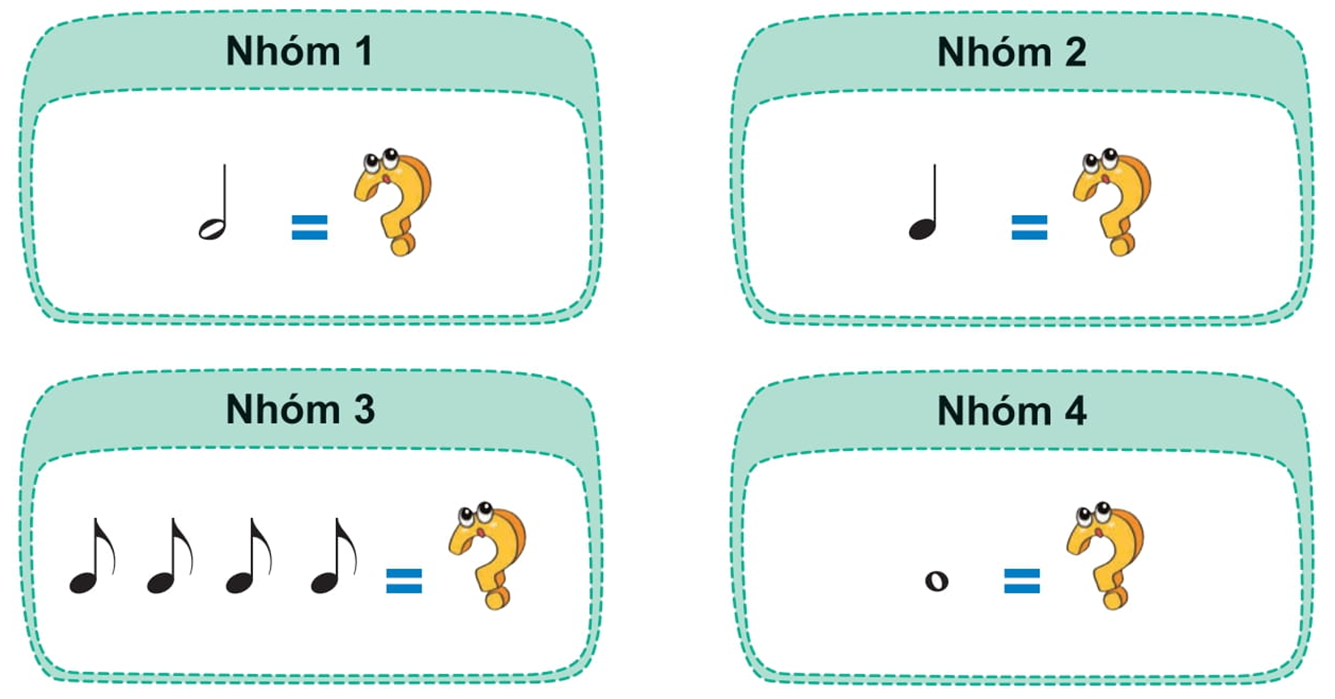 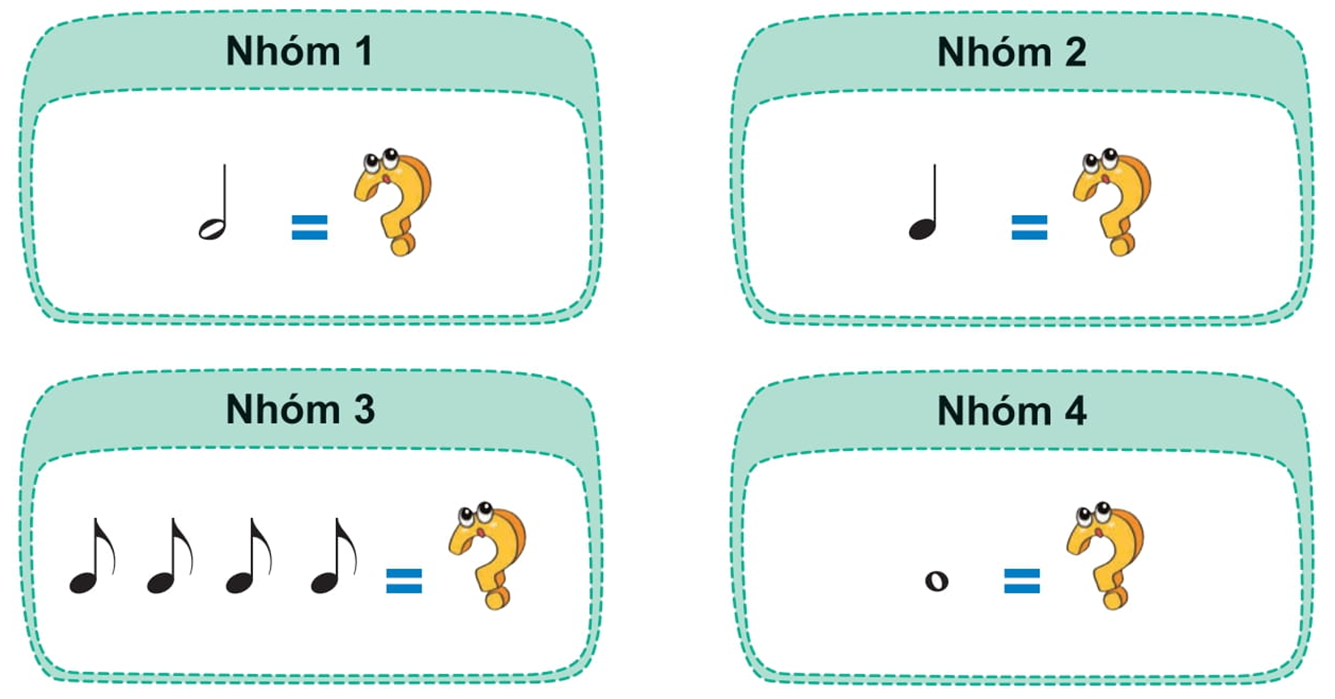 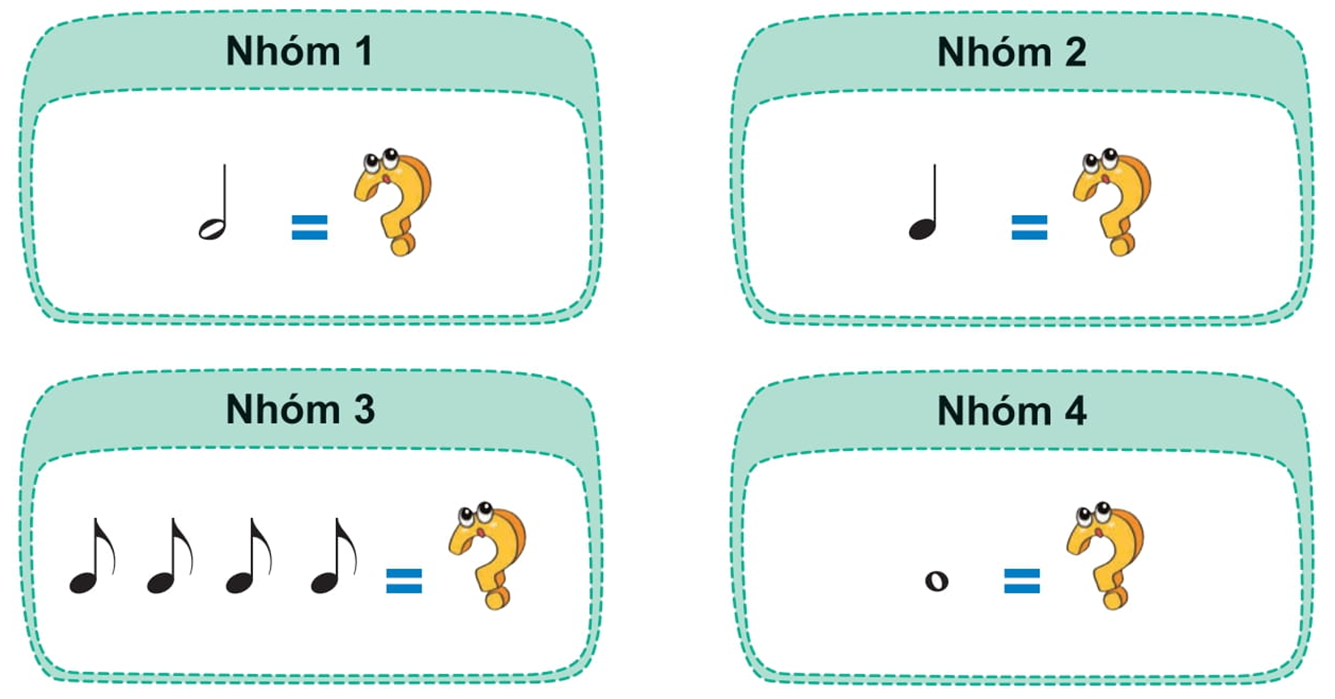 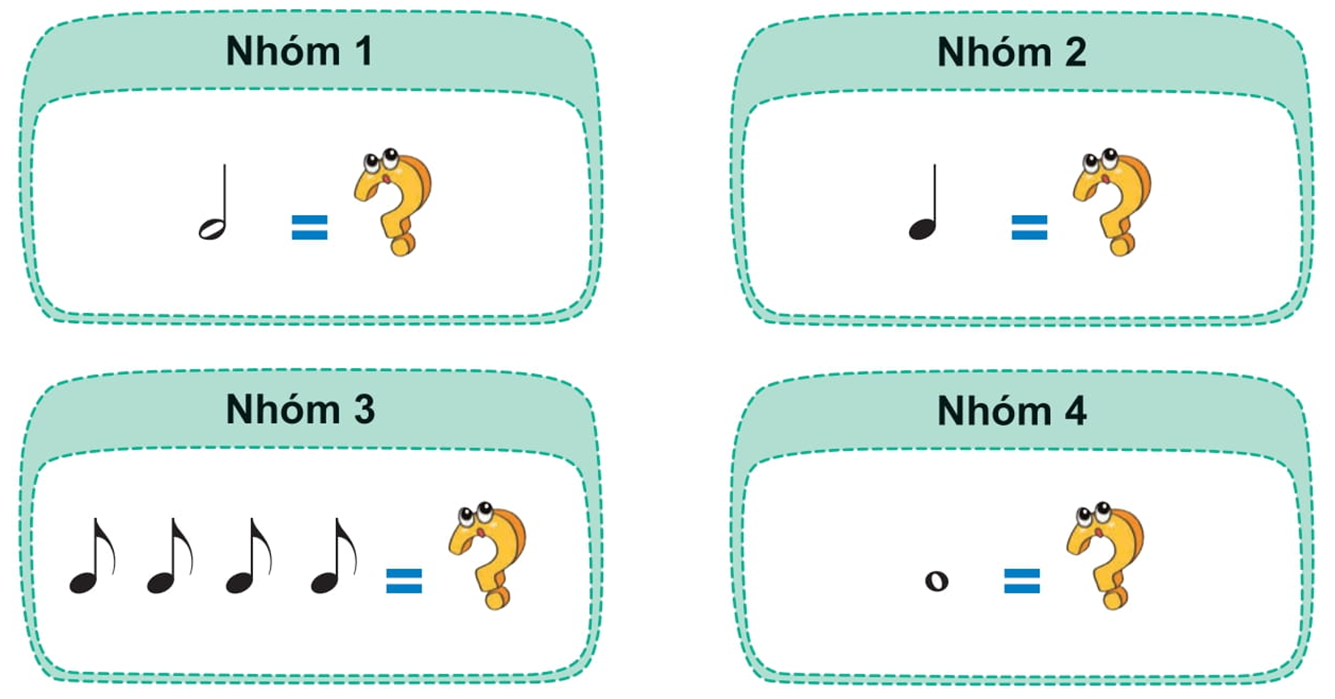 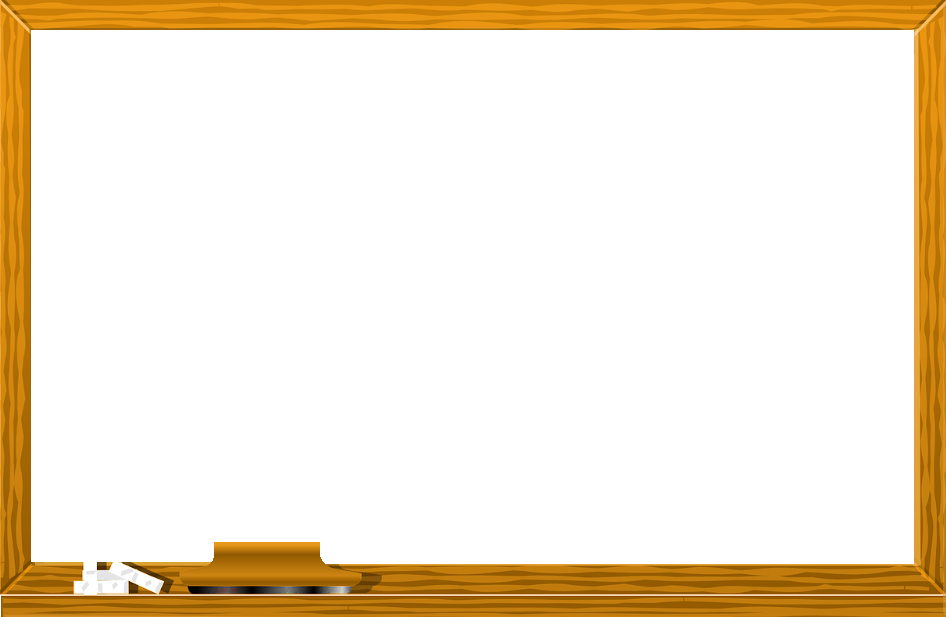 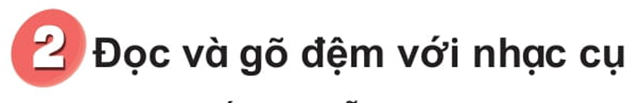 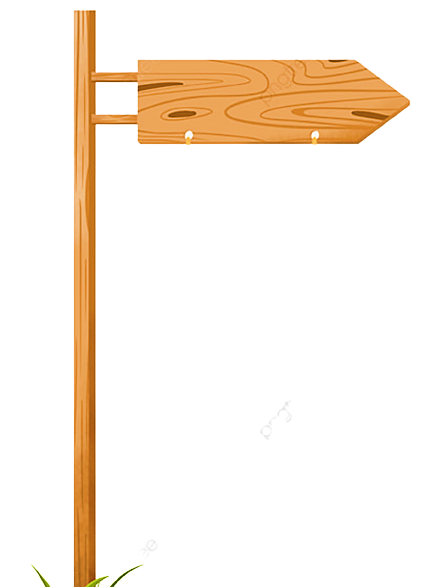 MÁY ĐẾM NHỊP
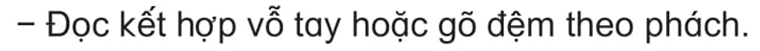 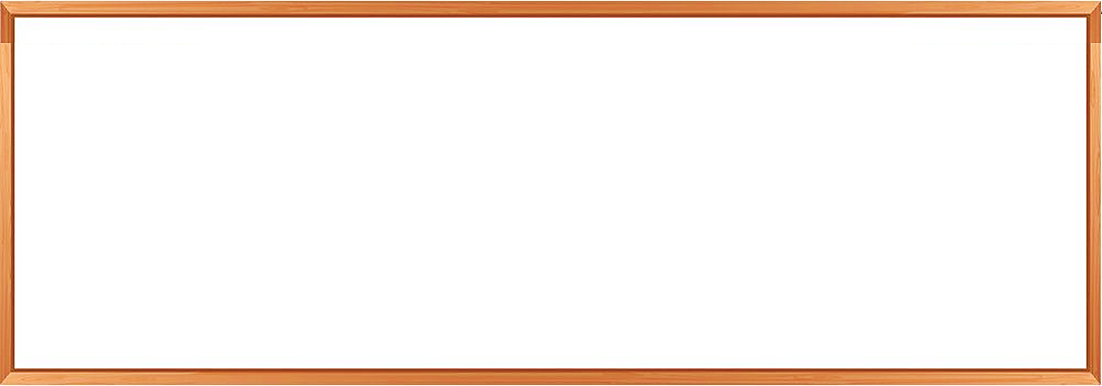 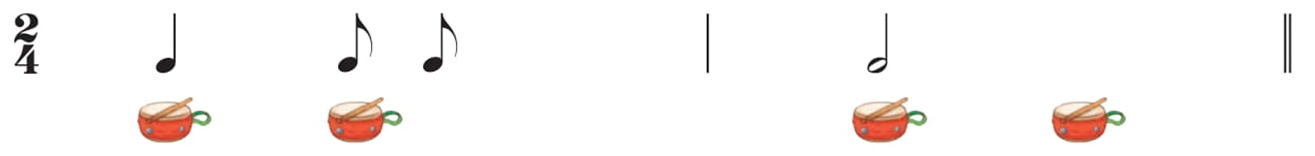 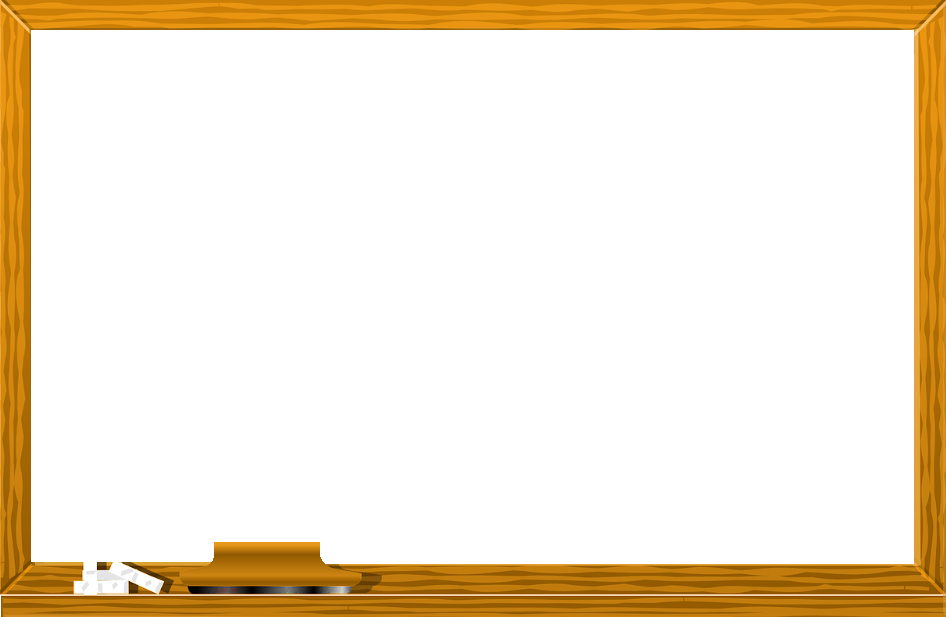 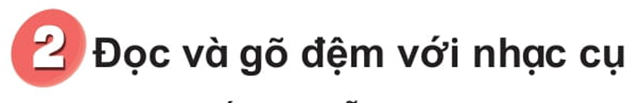 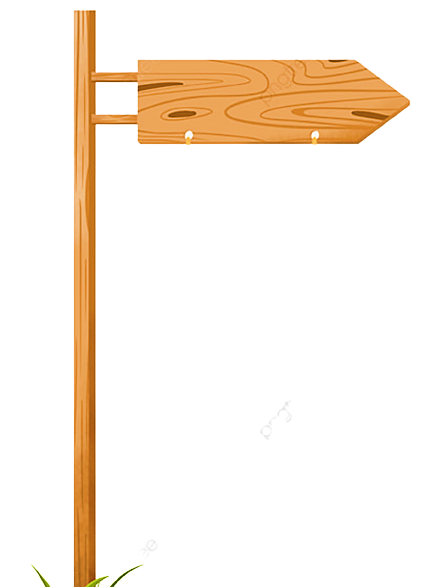 MÁY ĐẾM NHỊP
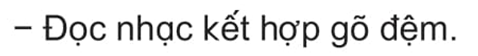 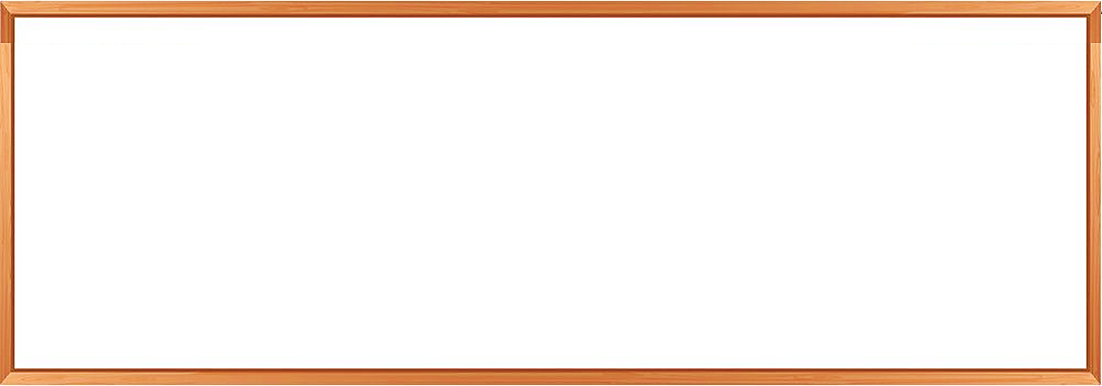 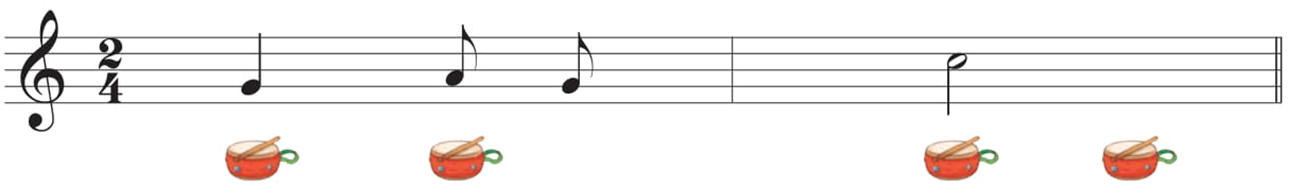 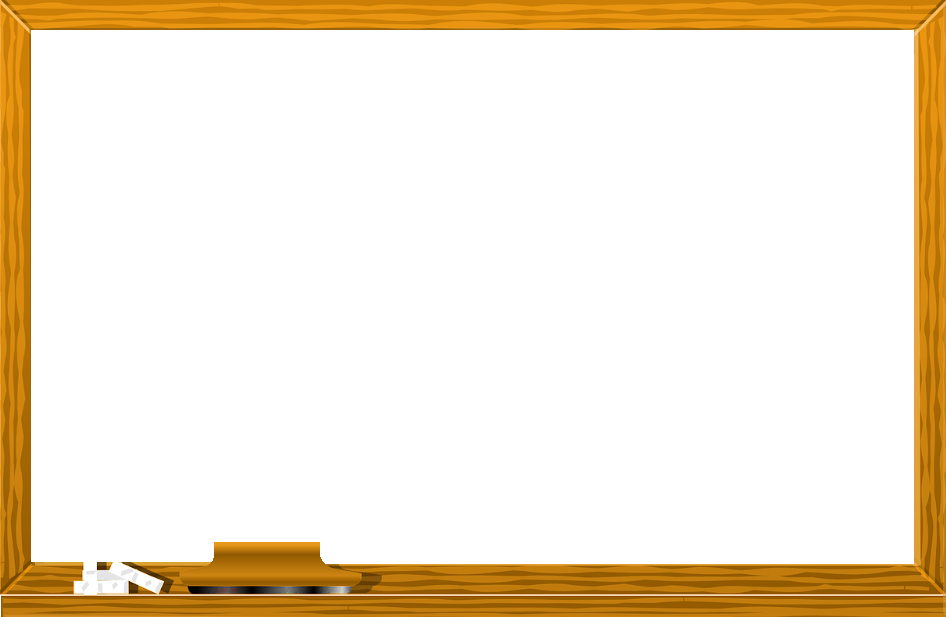 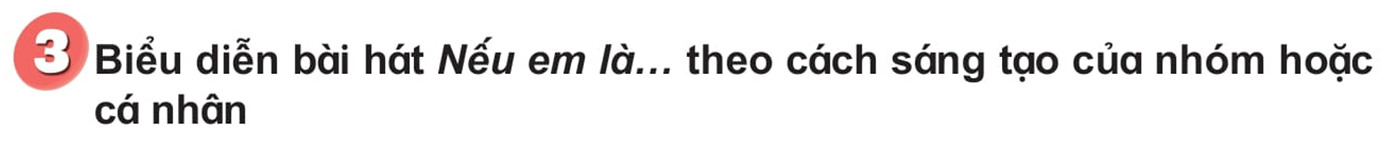 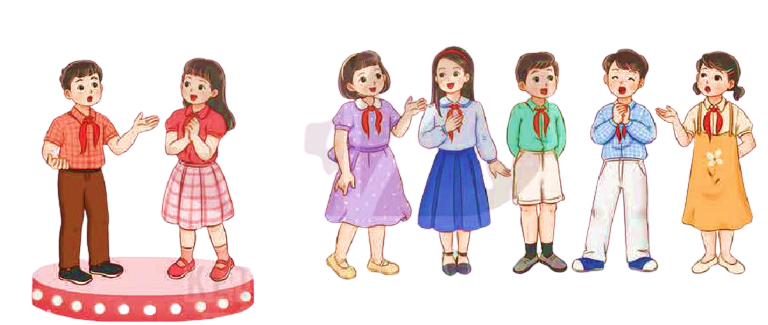 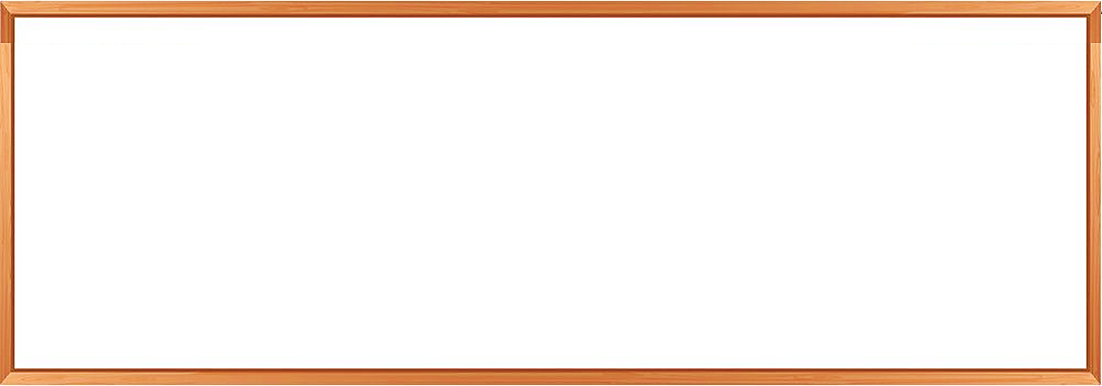 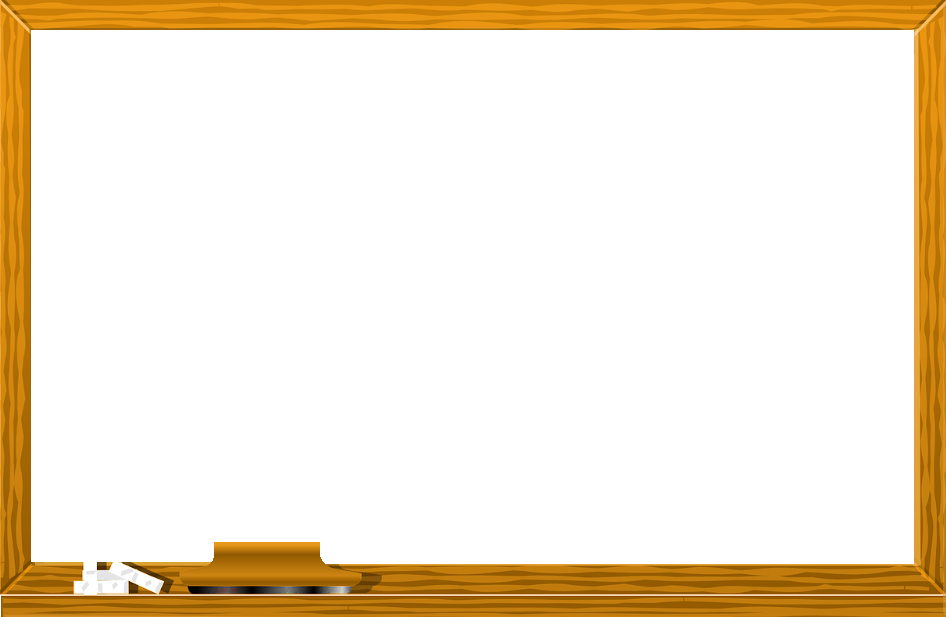 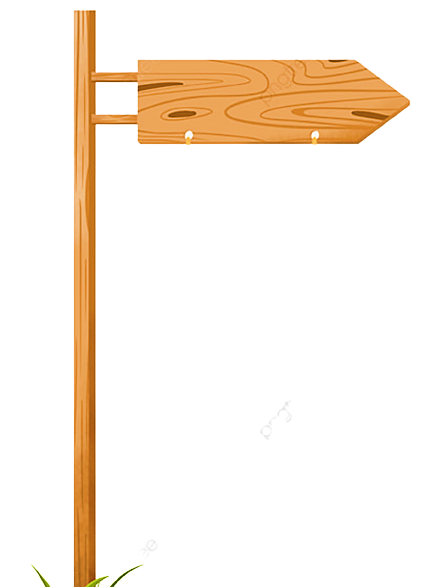 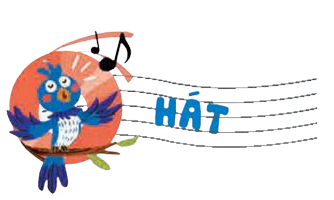 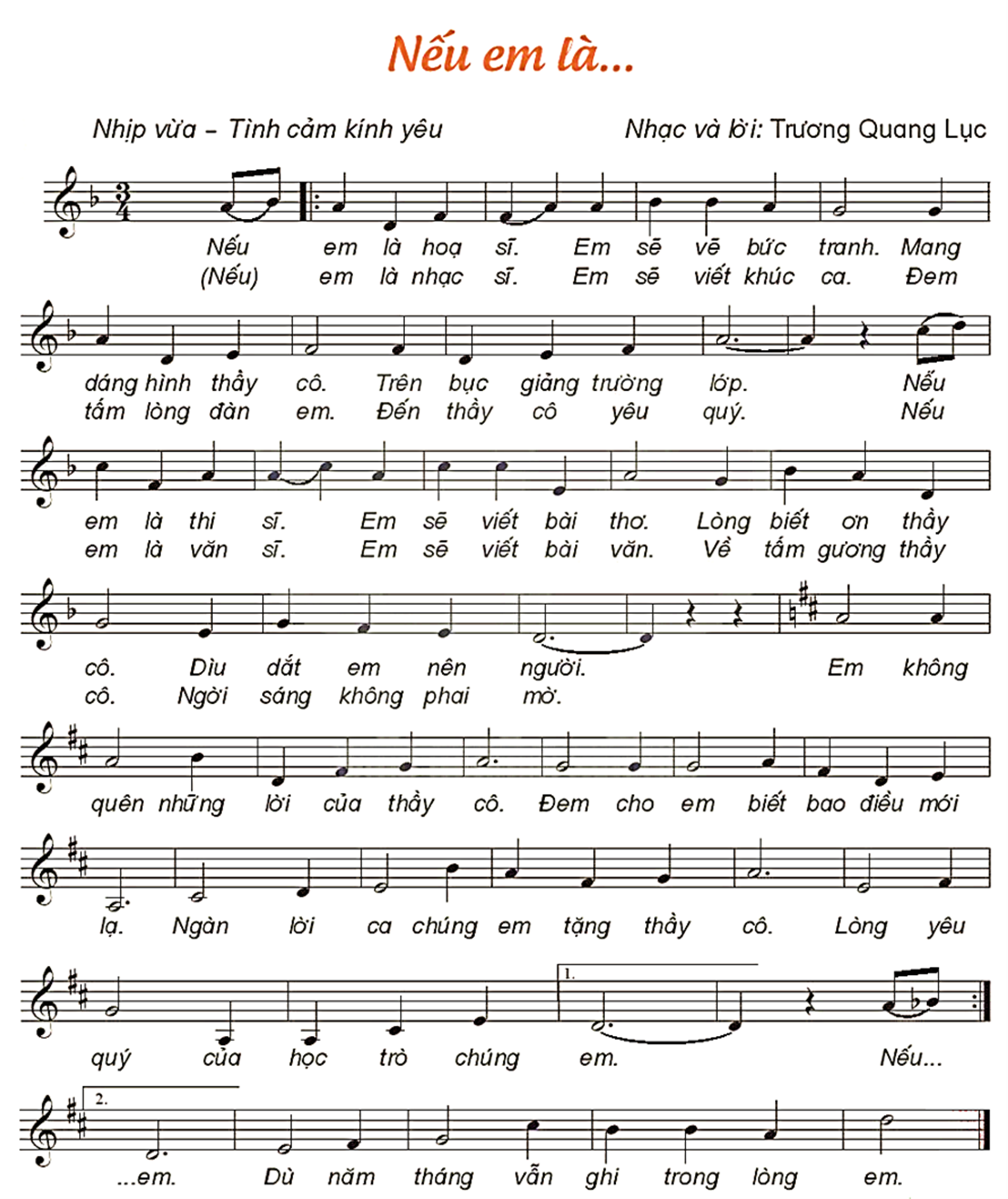 NHẠC ĐỆM
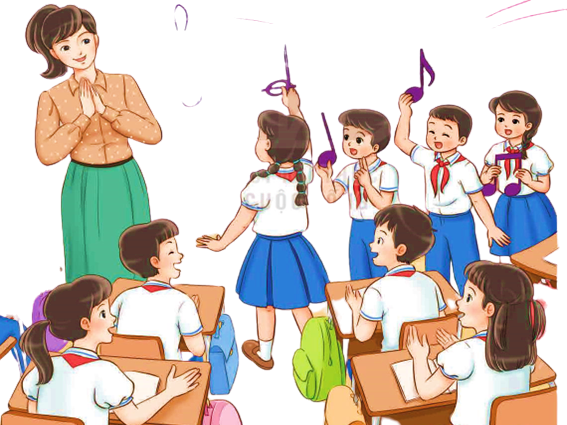 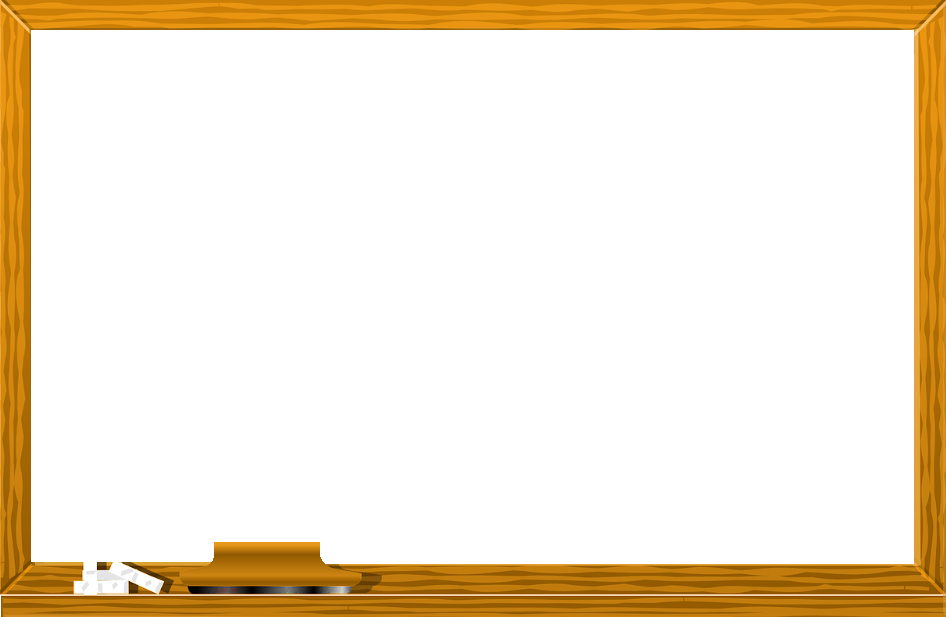 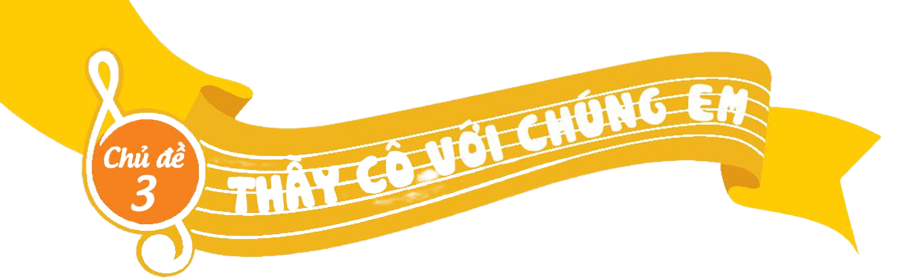 TIẾT 4
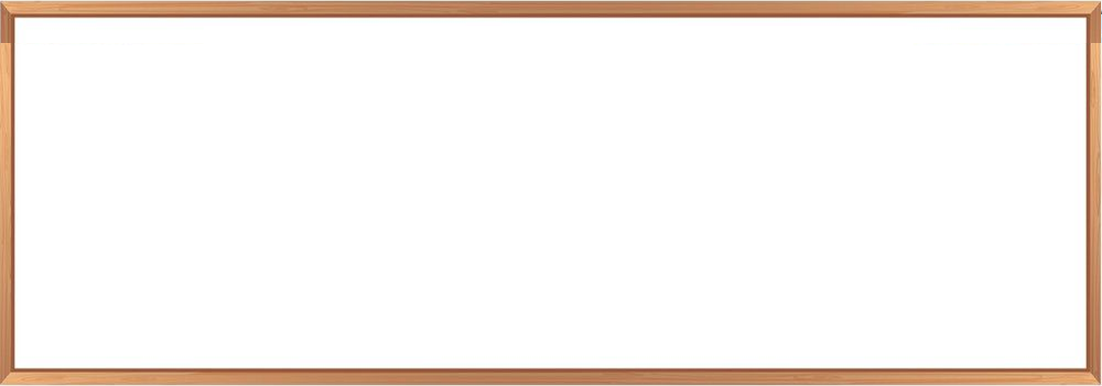 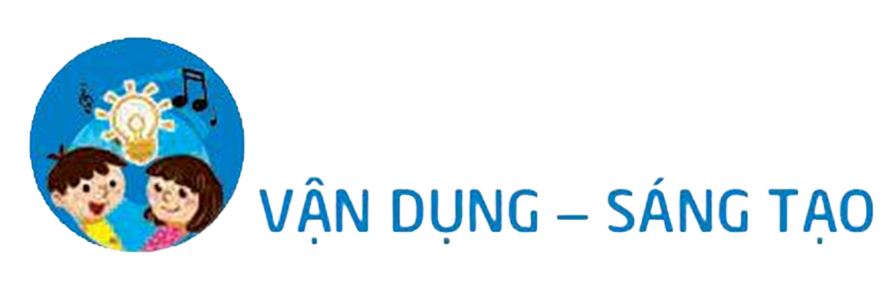 TỔ CHỨC CÁC HOẠT ĐỘNG VẬN DỤNG SÁNG TẠO
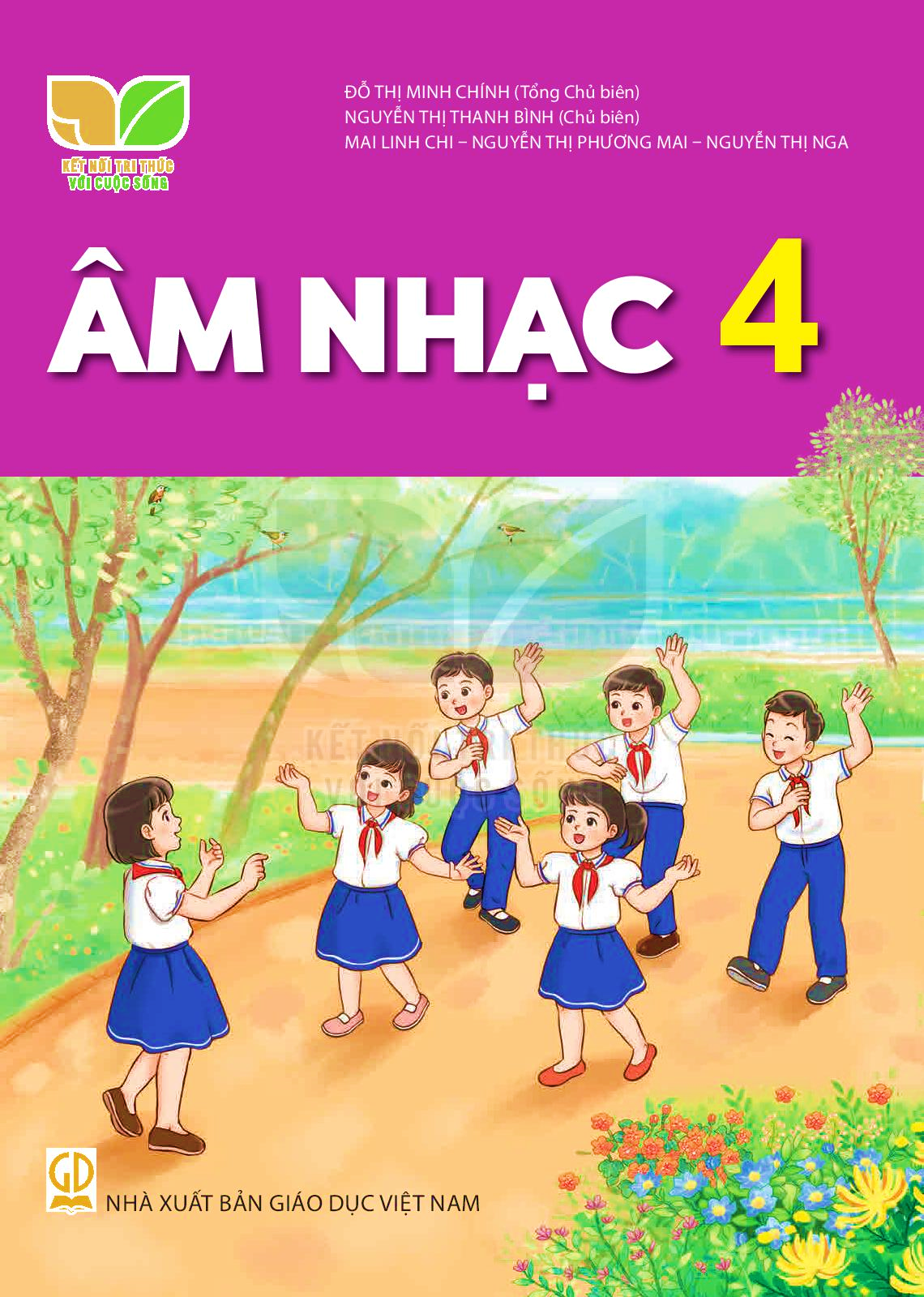 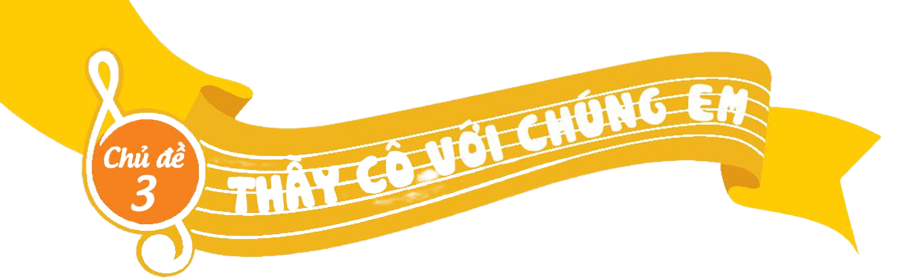 TIẾT 3
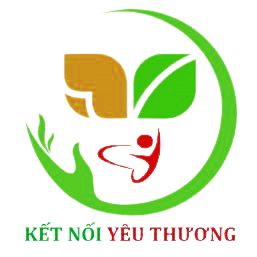 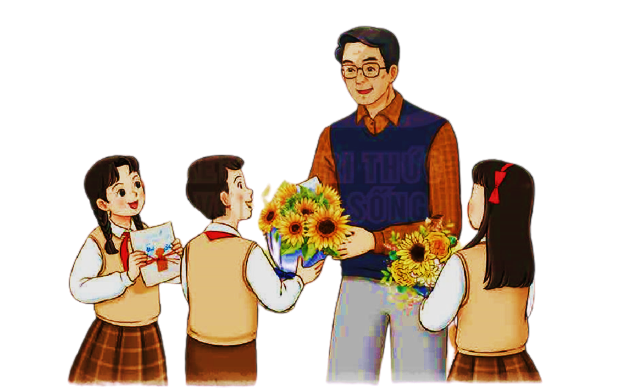